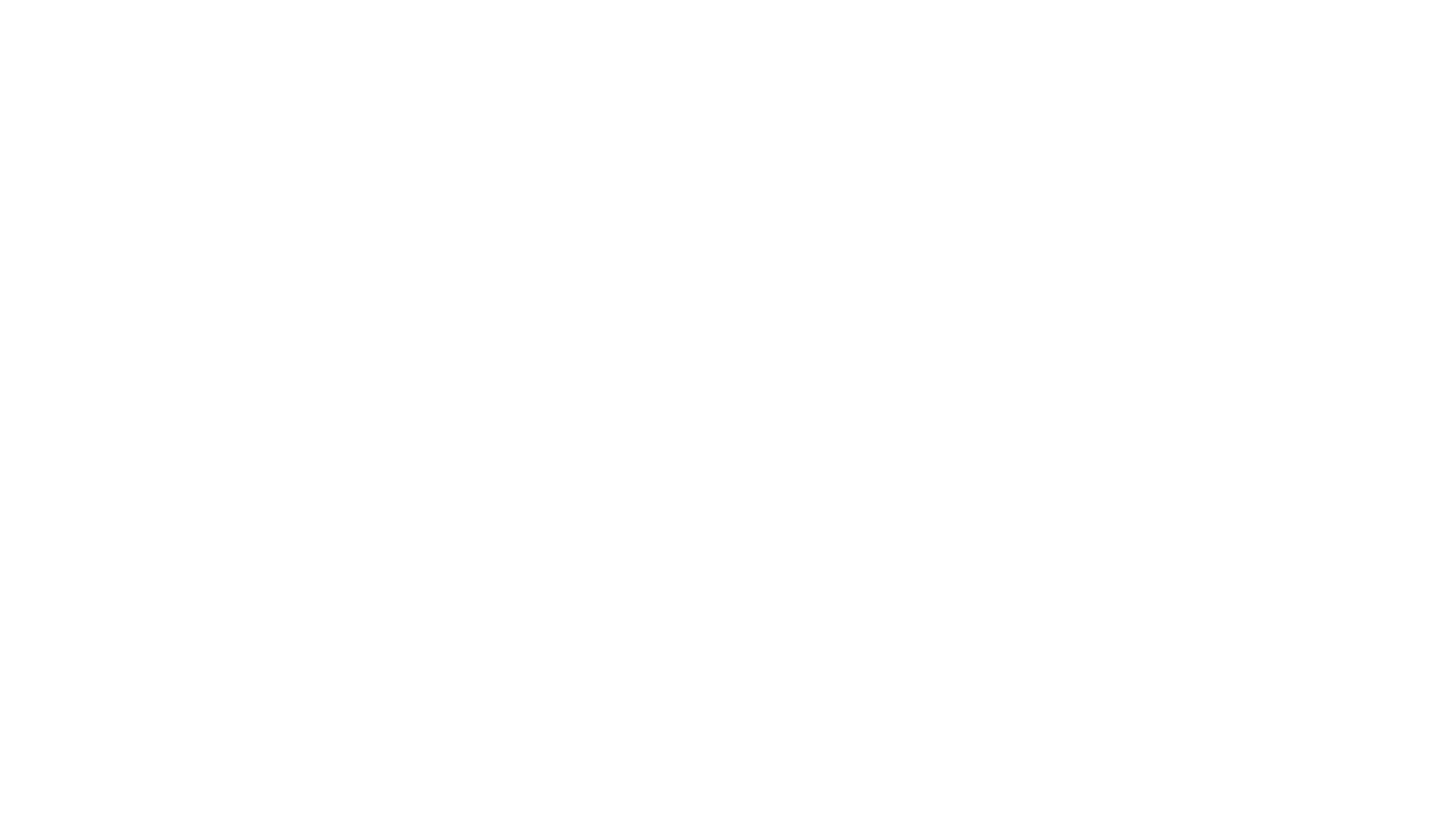 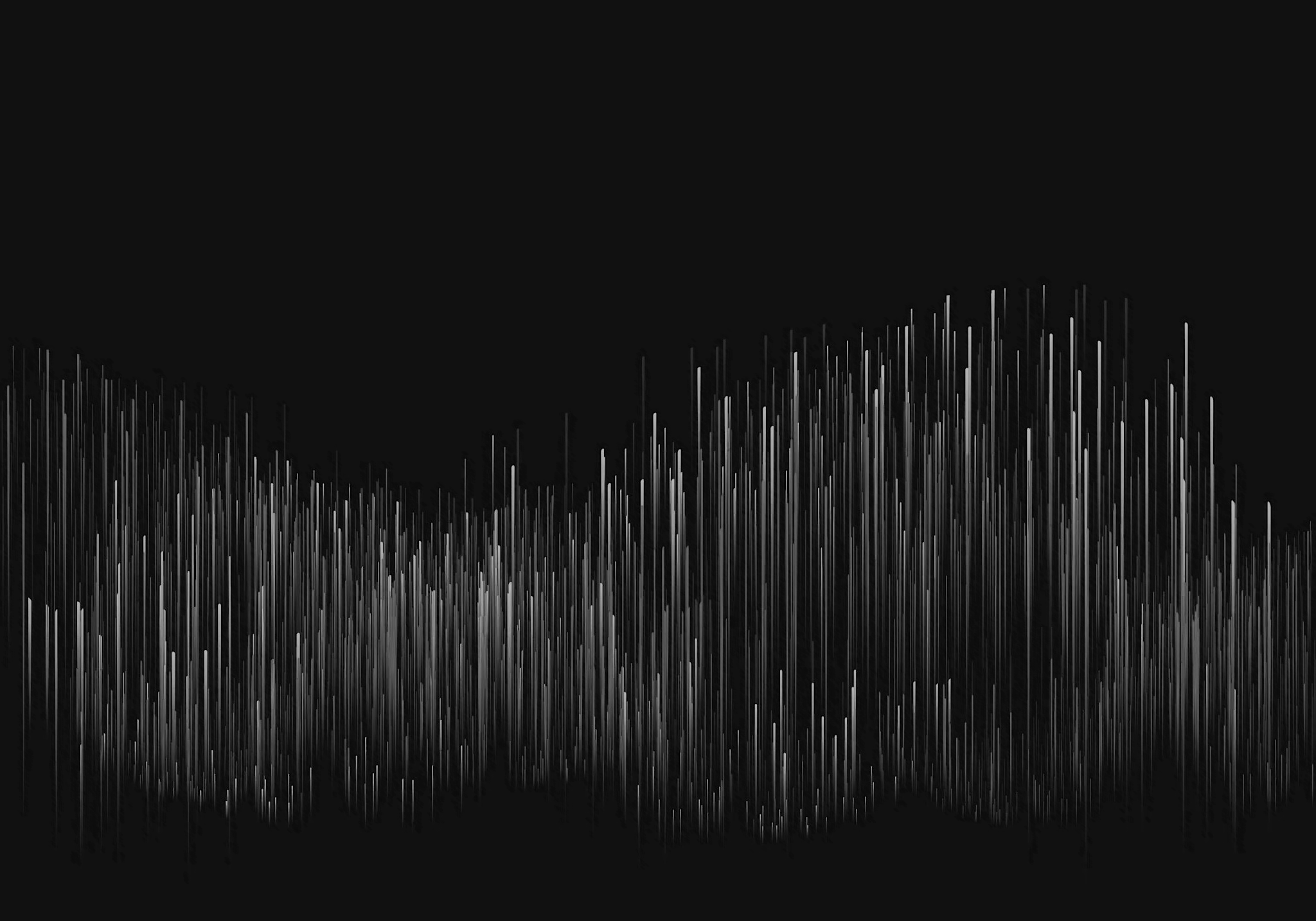 Company Attrition
Provided by:
Bain and Company
Consulting firm
Content
Stakeholder Questions 
Notes from stakeholder interview
Visualization
Summary/Recommendations
Are you the only stakeholder to interview or will there be others?

What do you feel IS working well? (as far as HR and Employee retention-just get the positives out, so not to waste time pulling unimportant data)                                
 
What is your primary reason for this project?               

What are the top 3 pain points/challenges you feel you/we are up against?                                                               
 
What would the perfect results on this project look like?                                                                                       
 
Gut feeling-do you feel this is an issue across the board for all departments?                                                                       
 
What percentage of your ex-employees do an exit interview/survey?
 
What do you feel will be the biggest challenges in completing this project?
 
Do you have any specific input on how the project team should approach the job?
 
Please describe your communication style.
StakeholderQuestions
Client believes they provide good HR benefits:
Ideal work environment
Good training package and discounts on purchases
New hire gets to partner with the team the first 30 days
Incentive program
Up to $3000 education expenses and travel budget is flexible usually $750
They bring in experts to do certification programs
They have a performance implementation plan

General notes:
Every quarter they get employee feedback
They do exit interviews but cannot share the information
Departments with the highest turnover are R&D and Sales: Obviously always need to be selling more and R&D ensures we create new products and keep the current products and make them better
There is a high attrition rate among single employees, would like to keep married people longer


Notes about Visualization:
Wants really bright colors (but notes that she thinks color blind option is important and inclusive)
Wants a scatter plot (but very challenging to find the correct data for that visualization)
The visualization should NOT have tables. 

Notes concerning salary:
Bonuses are a flat 10% across the company-no matter how they perform, if they take a lot of PTO, etc.
Experience and level do NOT matter when it comes to pay
Stock options are based on salary, what level you are guides your stock discount-bigger the number the higher the discount
When salespeople bring in more clients, they get more money (as long as the goals given to them during performance review are being met)
Notes from Stakeholderinterview
The total employee count for this period was 4410. The attrition rate was 16%. This accounted for 60% men and 40% women. 

Attrition based on Department: Contrary to the belief that R&D had the highest turnover,  R&D’s attrition rate was 15.6%, Sales attrition rate was 15.02% and HR’s attrition rate came in at a whopping 30.1%, making the HR department the highest in turnovers. 

RECOMMENDATION: Although the company seems to give good benefits to the employees, it appears that maybe more training and incentives need to be given the HR Department.

Attrition based on Marital status: It makes sense that the single employees have the highest turnover, coming in at just over 50%. They can easily travel, easily move, and usually can relocate which makes them attractive to hire for companies. 

RECOMMENDATION: Devise a plan to keep the single people longer (training, incentives, sign-on bonuses). To those who are married, possibly highlight the importance of work/life balance, create a stronger PTO program or spend time developing corporate family events.
Summary/recommendations